< intro text or title (text level 1) >
< subtitle (text level 2) >
< normal text (text level 3) >
< enumeration (text level 4) >
< title (text level 1) >
< normal text >
Contact

<name>.<surname>@ugent.be
www.ugent.be/<...>

	Universiteit Gent
	@ugent
	Ghent University
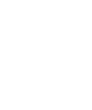 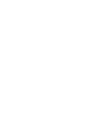 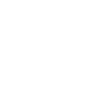